МОУ « Мишкинская средняя общеобразовательная школа» «Священная война»         Автор: Васянина Надежда,                                  ученица 10«А» класса                                        Автор: Красногорцева Белла Леонидовна,                                                      учитель  истории и обществознания                                                                     Мишкино 2010г.
«Когда опять подходят даты эти,
Я почему-то чувствую вину-
Все меньше вспоминают о победе,
Все больше забывают про войну…» 
                                      П. Давыдов.
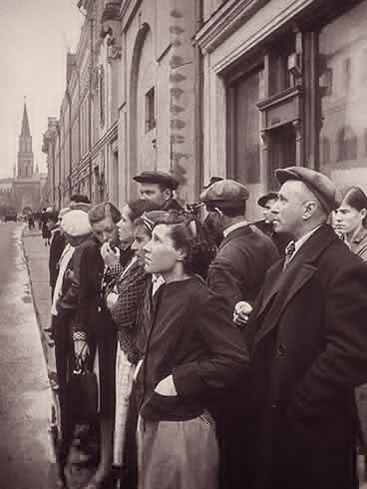 Объявление В.Молотова
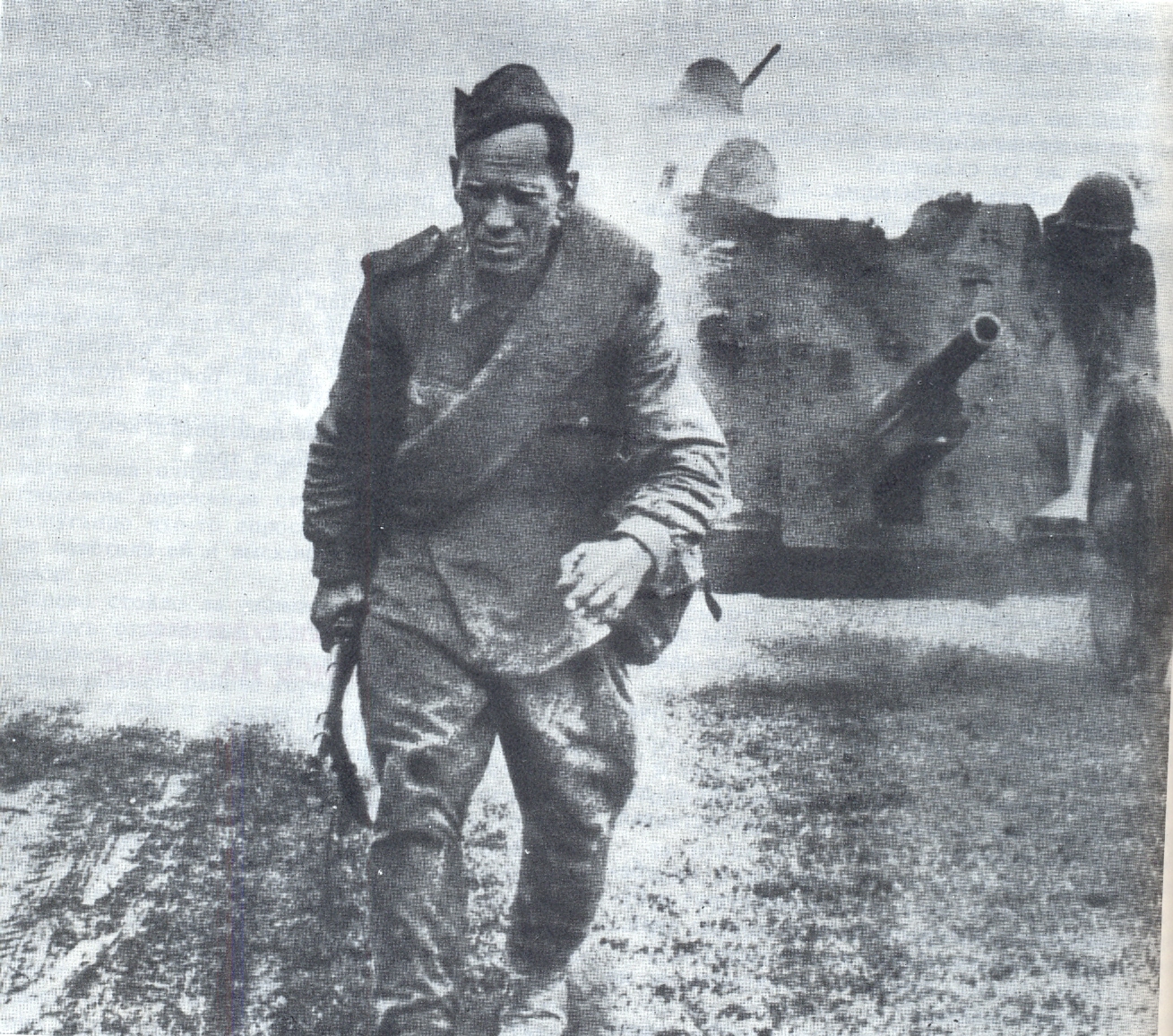 План « Барбаросса»
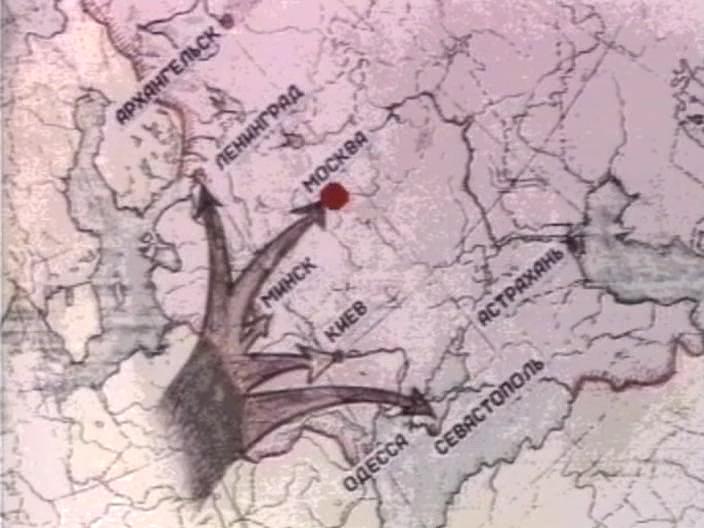 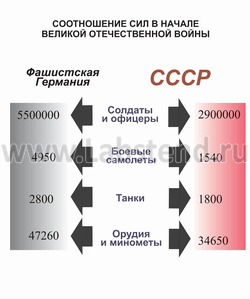 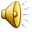 Надпись солдата на стене           Брестской крепости.
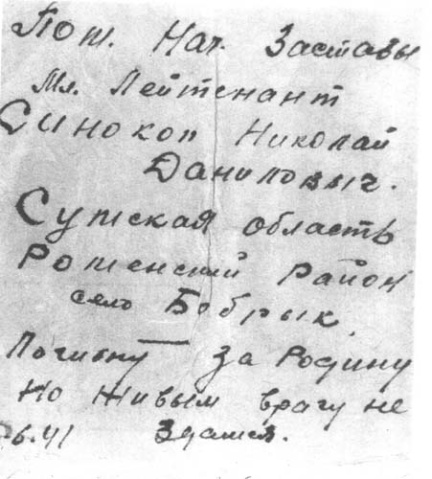 Брестская крепость
В память о подвиге героев Брестской крепости 8 мая 1965г. ей присвоено почётное звание «Крепость-герой» с вручением ордена Ленина и медали «Золотая Звезда».
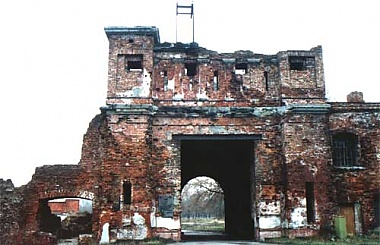 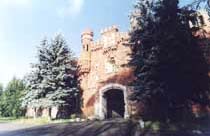 Помните! Через века, через года,- помните! О тех, кто уже не придет никогда,- помните!
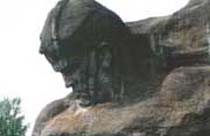 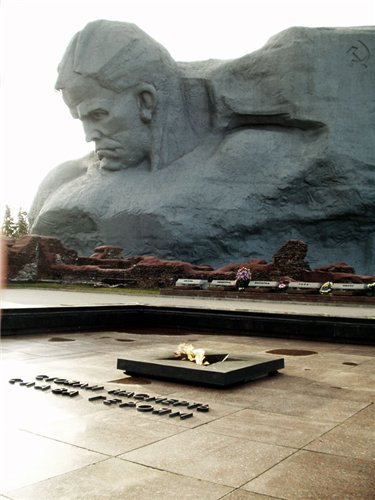 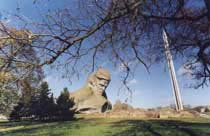 Оборона Москвы
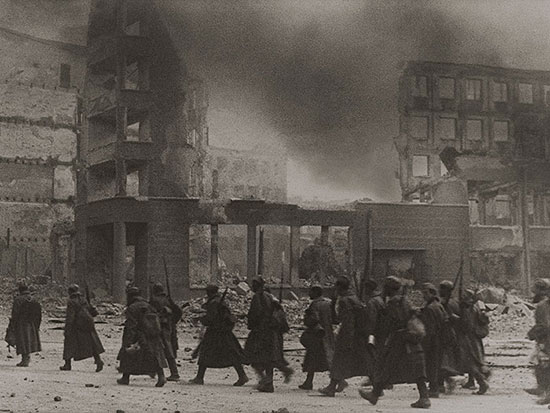 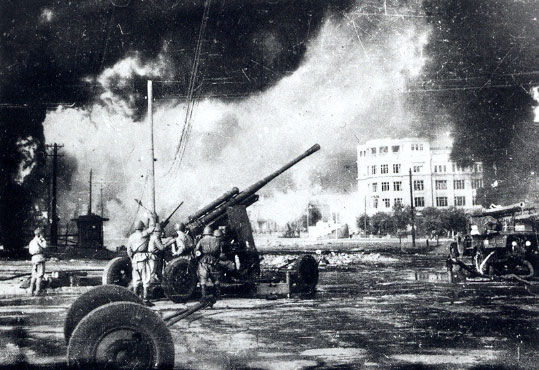 …В сорок первом.
Помнишь?
Заградительные рвы,
Словно обнажившиеся нервы,
Зазмеились около Москвы…
Блокада Ленинграда
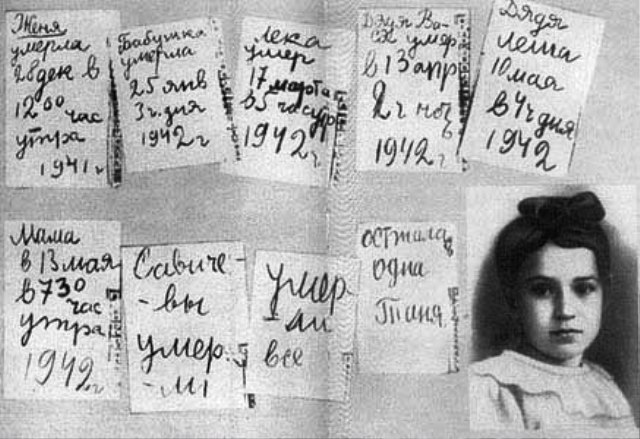 Сквозь бури-штормы,
Через все преграды
Ты, песнь о Ладоге, лети
Дорога Жизни здесь пробита сквозь блокаду,
Другой дороги не найти.
    Песнь о Ладоге. П.Богданов
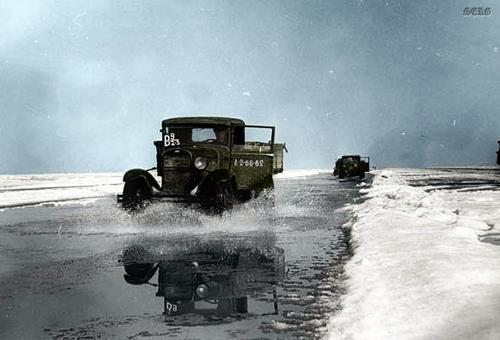 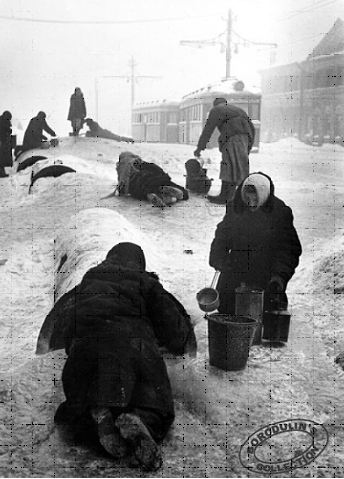 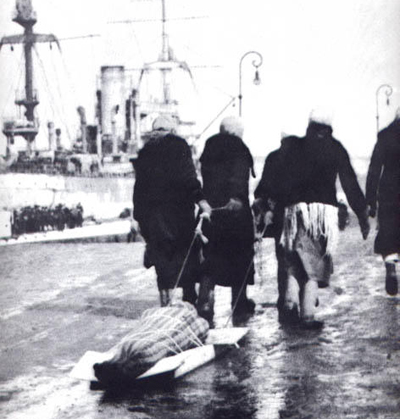 …скрипят, скрипят по Невскому полозья.
На детских санках, узеньких, смешных,
В кастрюльках воду голубую возят,
Дрова и скарб, умерших и больных…
Сталинград
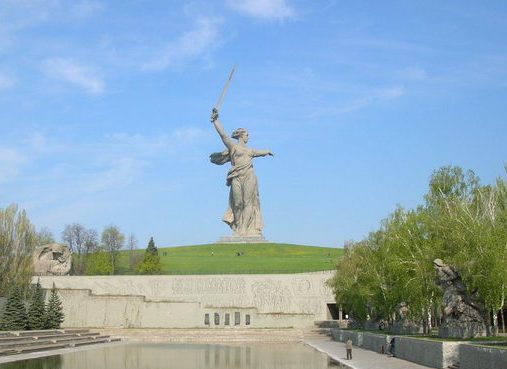 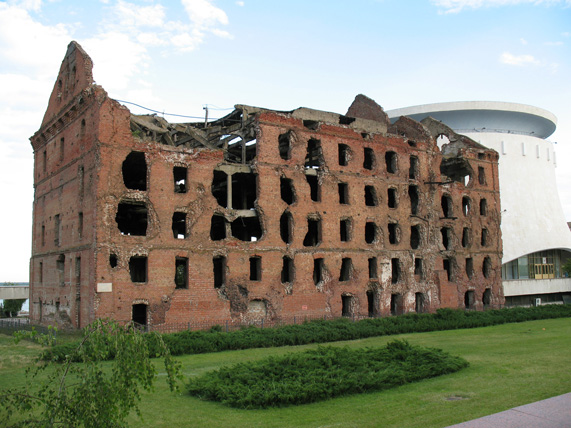 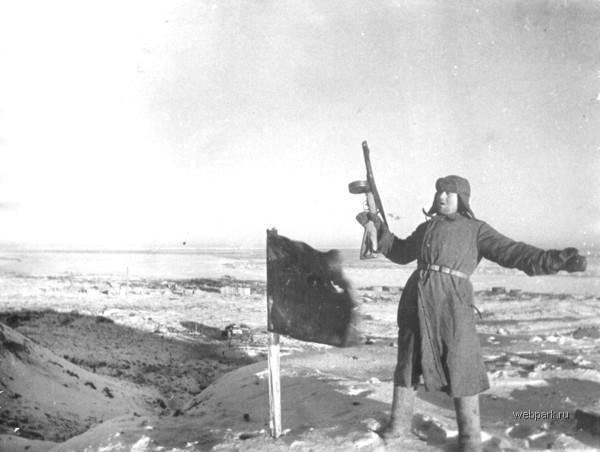 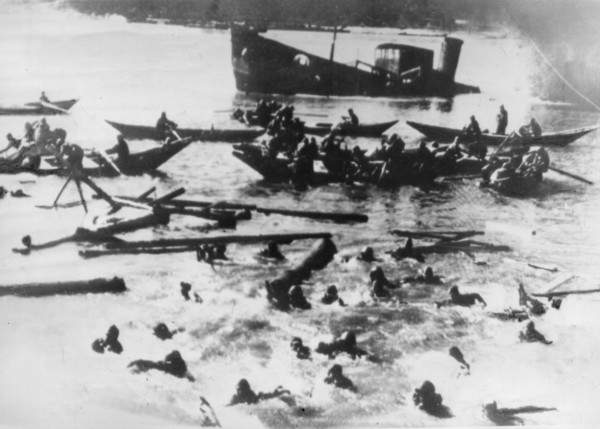 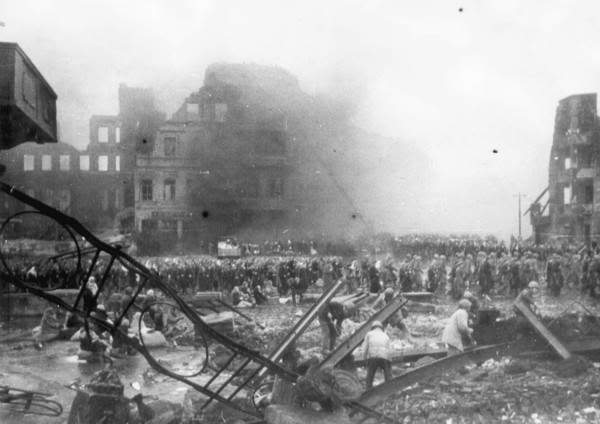 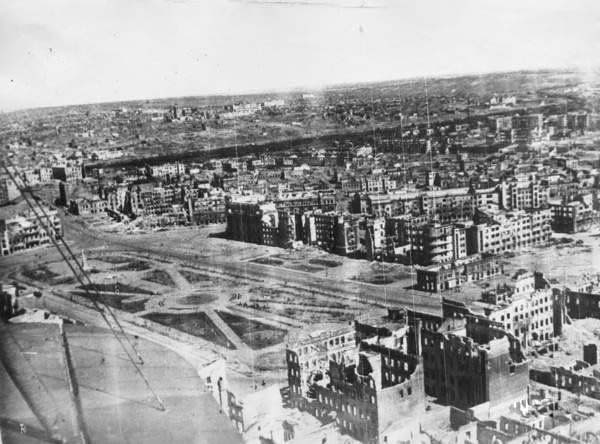 Здесь все смешалось в этой круговерти:
Огонь и дым, пыль и свинцовый град.
Кто уцелеет здесь…до самой смерти
Не позабудет грозный Сталинград.
дом Павлова
Курск
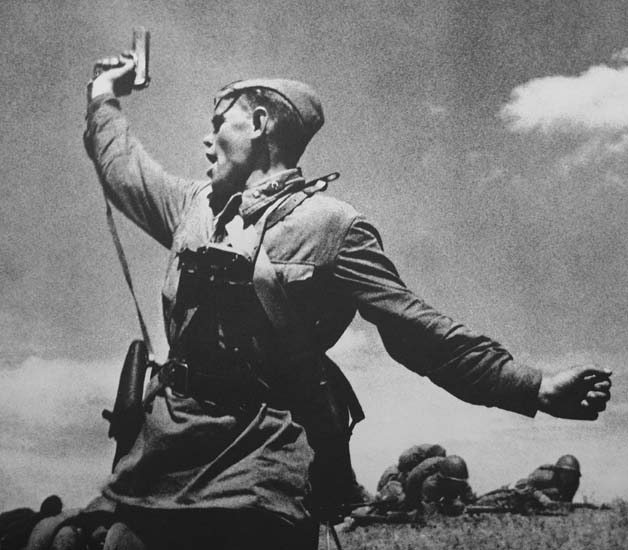 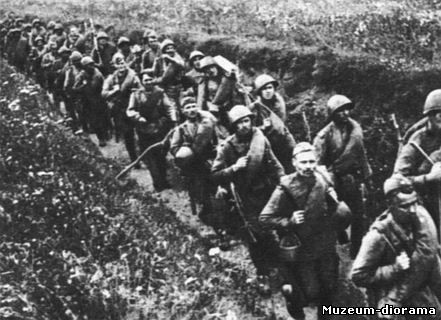 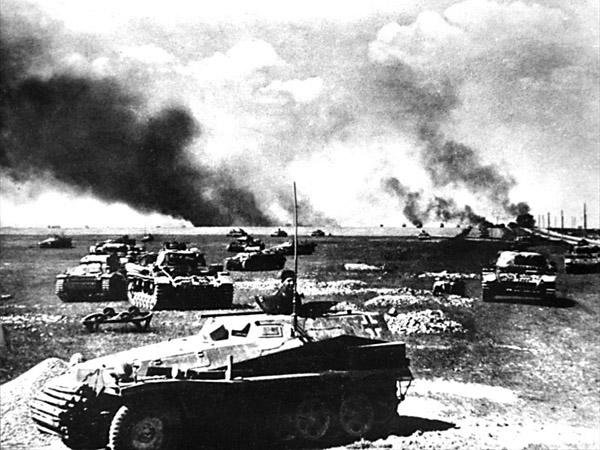 Осуществление плана «Ост»
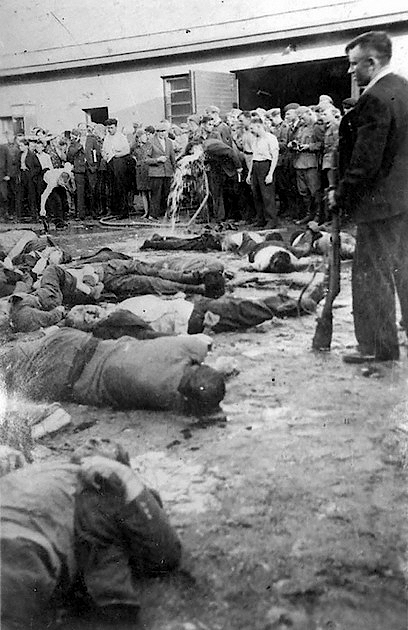 Памятка немецкого солдата:
«…У тебя нет сердца и нервов, на войне они не нужны. Уничтожь жалость и сострадание, убивай всякого русского, не останавливайся, если перед тобой старик или женщина, девочка или мальчик. Убивай, этим  самым спасешь себя от гибели, обеспечишь будущее своей семьи и прославишься навек.»
Колокола Хатыни
Как жарко, боже, как жарко, а холод всего лишь в метре.
Черные ветки осени, изморось на бетоне ,
Каждые полминуты в небе колокол стонет.
Из-под нависшей низко белесоватой стыни
Бьют каждые полминуты колокола Хатыни.
Каждые полминуты горящая рушится крыша,
Каждые полминуты стук автоматный слышен,
И сероглазый мальчик падает, холодея…
Голову поднимаю, не понимаю, где я.
Слезами стекают капли по морщинам бетона.
Холодно как,о боже, как холодно, как студено.
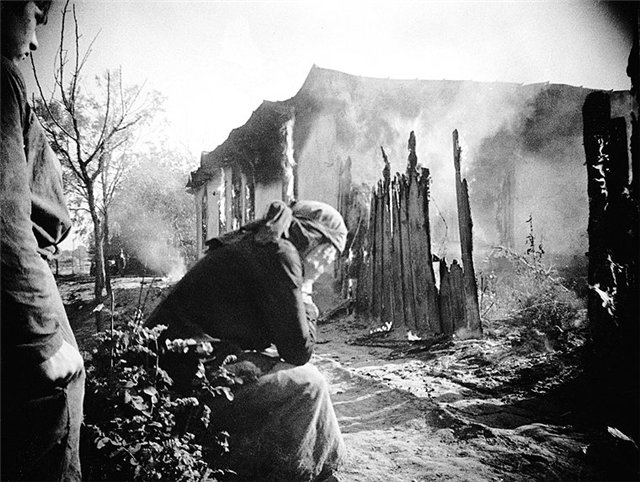 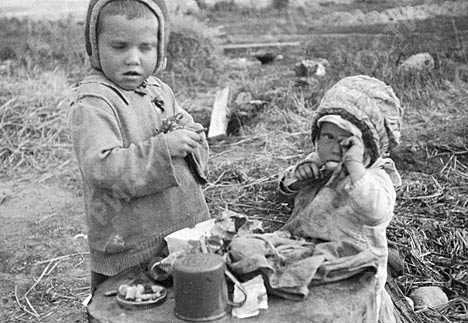 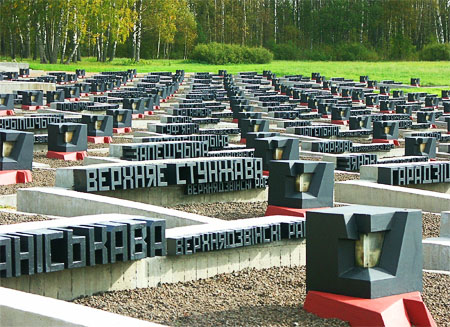 Концлагеря
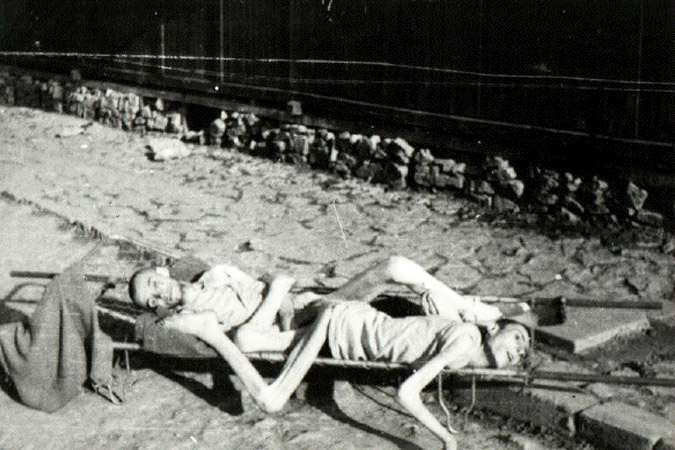 Дымятся трубы. Крематорий.
Освенцим. Я уже развеян,
Лечу на родину, Которой
Я и такой ,сожженный, верен.
Граница. Родина. Смоленщина.
Ветряк. Речушка. Перевоз.
Седая, сгорбленная женщина,
Полуослепшая от слез… 
                            В.Пахомов.
Концлагеря
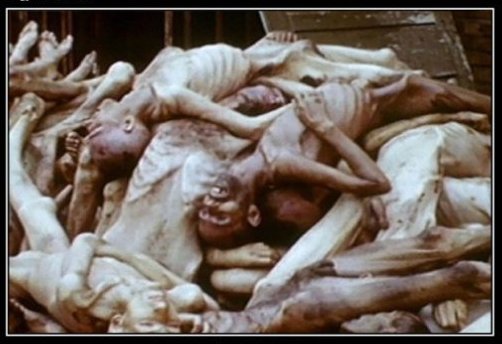 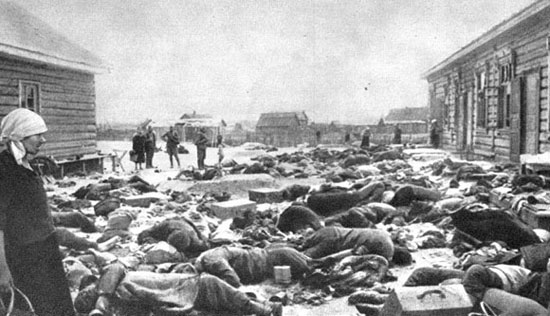 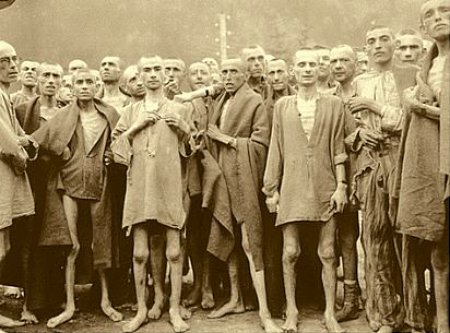 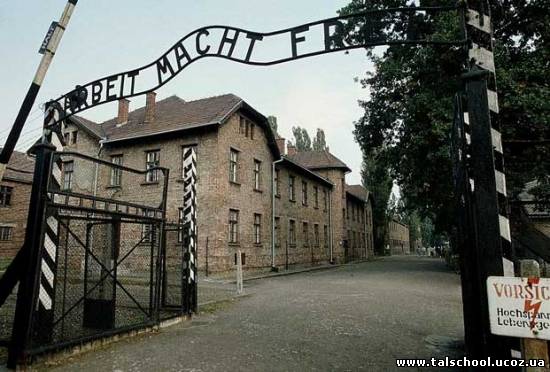 Партизаны
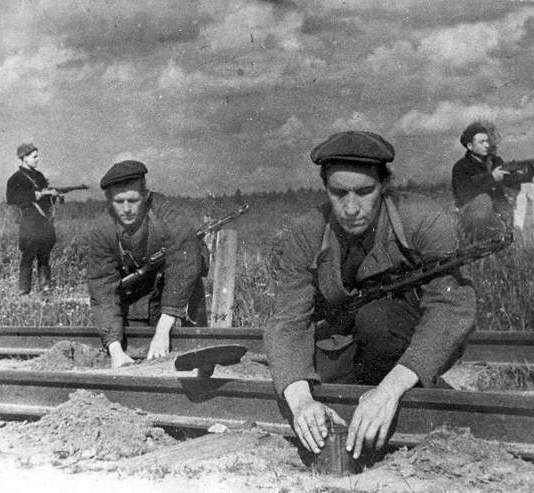 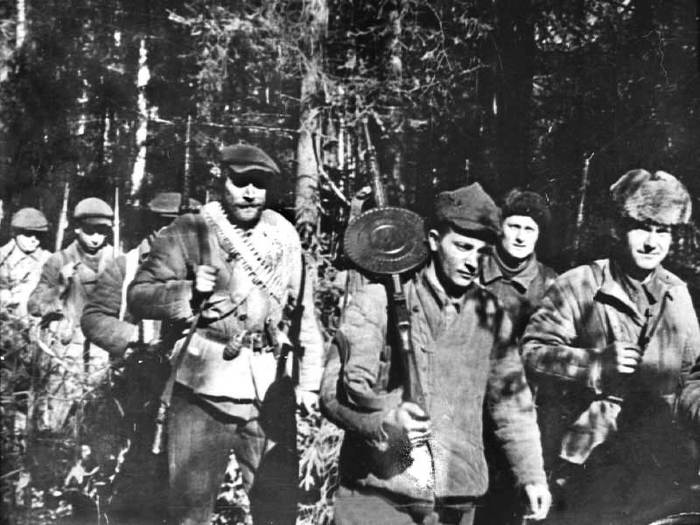 Шумел суровый Брянский лес,
Спускались синие туманы,
И сосны слышали окрест,
Как шли на битву партизаны.
Тропою тайной меж берез
Спешили дебрями густыми
И каждый за плечами нес
Винтовку с пулями литыми…
            А.Софронов
Не солдаты, но воины
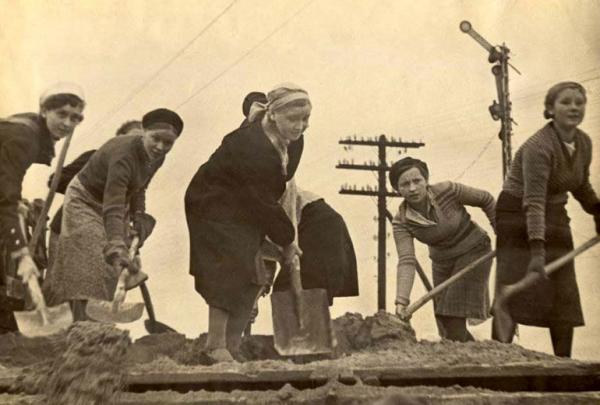 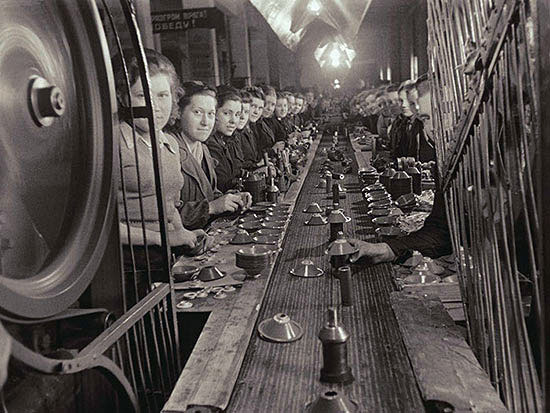 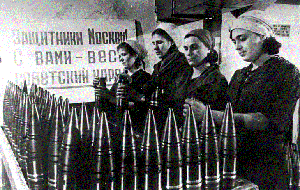 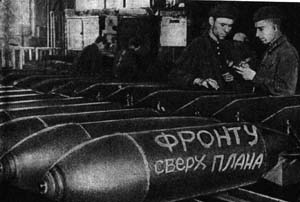 …Рубила, возила, копала,-
Да разве же все перечтешь
А в письмах на фронт уверяла,
Что будто отлично живешь…
Герои Великой Отечественной войны
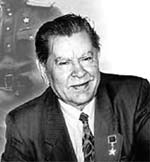 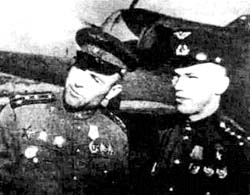 Виктор Васильевич
 Талалихин
Алексей Петрович Маресьев
Иван Никитович 
Кожедуб
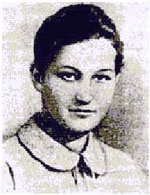 Алия Молдагулова
Зоя Анатольевна Космодемьянская
Матросов Александр Матвеевич
Победа!!!
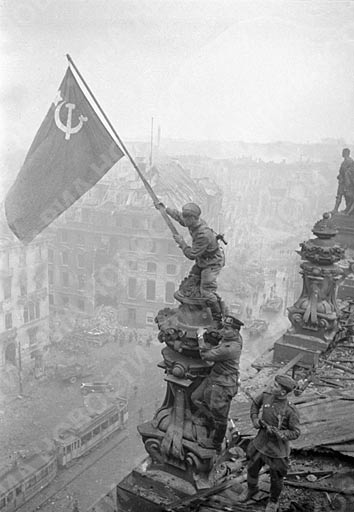 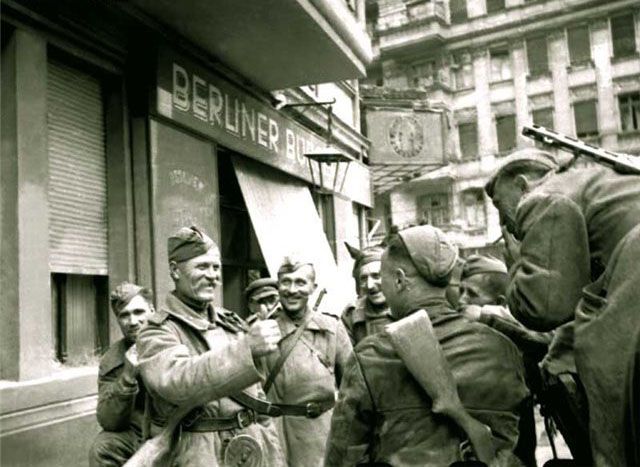 А мы с тобой, брат, из пехоты…
…А мы с тобой, брат, из пехоты,А летом лучше, чем зимой.С войной покончили мы счеты...Бери шинель - пошли домой.Война нас гнула и косила.Пришел конец и ей самой.Четыре года мать без сына...Бери шинель - пошли домой….
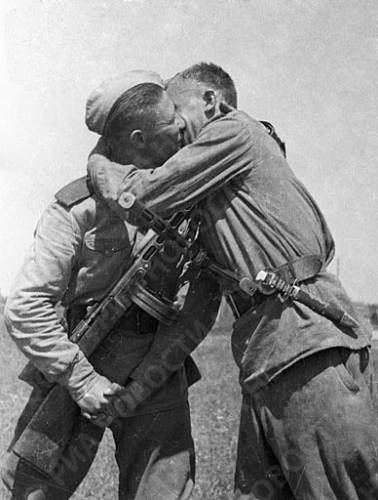 Жди меня, и я вернусь
Всем смертям назло…
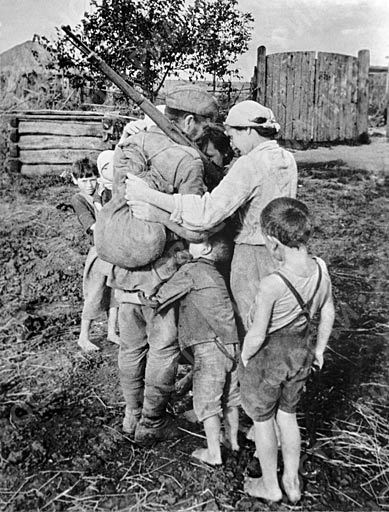 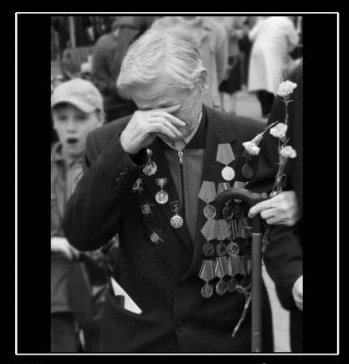 ***
…Через много лет в глазах любимой,
Что в его глаза устремлены,
Отблеск зарев, колыханье дыма
Вдруг увидит ветеран войны.
Вздрогнет он и отойдет к окошку,
Закурить пытаясь на ходу.
Подожди его, жена, немножко, 
В сорок первом он сейчас году….
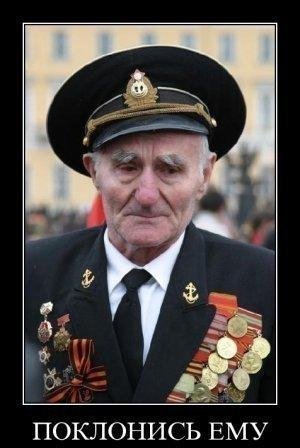 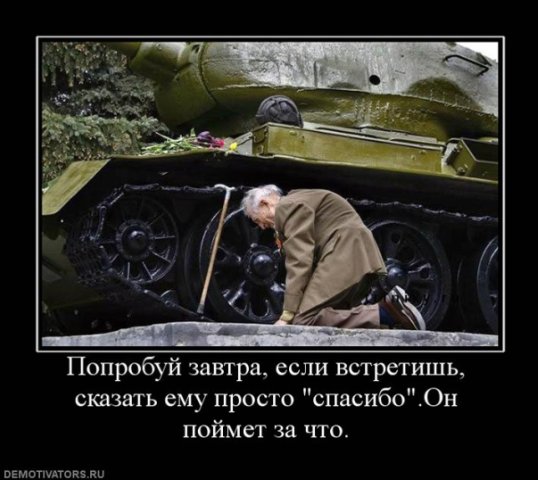